Time of Ages
What does the Bible say about eternity?
Ver.35.2
1
Time of Ages
“eternity” in KJV:
Isa.57:15
“eternal” in KJV: Deu.33:27; Isa.60:15; Mat.19:16, etc.
Ver.35.2
2
[Speaker Notes: Isa.57:15 – For thus says the High and Exalted One, Who inherits eternity (lit. “until”), and holy is His name, ‘I dwell high and holy, and with the contrite and lowly of spirit to revive the spirit of lowly ones and to revive the heart of contrite ones.’
Deu.33:27 - Ancient El a resting place, and beneath arms of an age. And He drove out the enemy from before you and He said, “Destroy!”
Isa.60:15  - Instead of it coming to pass for you being forsaken and hated, and none passed by. But I will set you for an excellence of an age, a joy of generations (dôr wâdôr).
Mat.19:16, etc. – 31 times “eternal life”
	           2 times “eternal judgment” (Mar.3:29; Heb.6:2)
	           1 time “His eternal power and Deity” (Rom.1:20)
	           1 time “eternal weight of glory” (2 Cor.4:17)
	           1 time “things which are not seen are eternal” (2 Cor.4:18)
	           1 time “an house not made with hands eternal in the heavens” (2 Cor.5:1)
	           1 time “the eternal purpose” (Eph.3:11)
	           1 time “the King eternal, immortal” (1 Tim.1:17) – i.e., age-abiding, incorruptible
	           2 times “eternal glory” (2 Tim.2:10; 1 Pet.5:10)
	           1 time “eternal salvation” (Heb.5:9)
	           1 time “eternal redemption” (Heb.9:12)
	           1 time “eternal Spirit” (Heb.9:14)
	           1 time “eternal inheritance” (Heb.9:15)]
Time of Ages
What does eternity mean?
Ver.35.2
3
[Speaker Notes: Possible Meaning – time without end – infinite time
Also – timelessness, that is an attribute or existence outside of time]
Time of Ages
Examples?
Heb.13:8 
Psa.66:7; 90:1-4
Ver.35.2
4
[Speaker Notes: Are these examples of eternity?
Heb.13:8 - Jesus Christ the same yesterday, and to day, and for ever.  [v.9 implies it’s the doctrine concerning Him that has not and will not change – not His person]   {Seeing that Christ was “made perfect” through sufferings, was not He different before and after this perfection? (Heb.2:10) Was He the same before and after His incarnation? Before and after His maturity into manhood (Luk.2:40)? Was He the same before and after His resurrection? And will He be the same, after He turns over the kingdom to His Father?}
Psa.66:7 - He rules by His might forever. His eyes keep watch on nations. They exalt themselves not to rebellion. Selah. 
	   {Will sin never be completely done away with? Will God always need to rule by His might?}
Psa.90:2 - Before mountains were born or You gave birth to the earth and world, even “from everlasting to everlasting” (KJV) You are God.
	But could a more natural reading be: “from age to age You are God”?]
Time of Ages
What does “forever” mean?
for + ever = for always
Ver.35.2
5
Time of Ages
What does “always” mean?
enduring, continuously
Ver.35.2
6
[Speaker Notes: BUT such words – are often limited by context]
Time of Ages
How does the OT KJV translate “forever”, “everlasting”, “ever-more”, “ever”?
Ver.35.2
7
[Speaker Notes: I.E. – from what original does it translate them?]
Time of Ages
“forever” – age (264), until (51), enduring (22), all the days (17), all the day (1), for length of days (2) …
Ver.35.2
8
[Speaker Notes: Age - `ôwlâm, `êylôwm, and `âlam (Aram.)
Enduring – nêtsach
Until, continuously - `ad
To destruction – letsemîthûth  (2)]
Time of Ages
“everlasting” – age (64), until (2), ancient (1)
Ver.35.2
9
[Speaker Notes: Age - `ôwlâm, `êylôwm, and `âlam (Aram.)
Until, continuously - `ad
Ancient – qedem, lit. “east”]
Time of Ages
“evermore” – age (15), all the days (2), until (1), enduring (1), continually (1), generation (1)
Ver.35.2
10
[Speaker Notes: Age - `ôwlâm, `êylôwm, and `âlam (Aram.)
Enduring – nêtsach
Until, continuously - `ad
Continually – tâmîyd
Generation – dôr, associated with `ôwlâm   - 60 occs. of dôr]
Time of Ages
“ever” – until (2), enduring (1), not (2), ancient (1)
Ver.35.2
11
[Speaker Notes: Age - `ôwlâm, `êylôwm, and `âlam (Aram.)
Enduring – nêtsach
Until, continuously - `ad]
Time of Ages
Principal OT word – ‘ôwlâm (452 occs.)
Ver.35.2
12
[Speaker Notes: Incl. - `ôwlâm (439), `êylôwm (1 – 2 Ch.33:7, incl. in 439 prev.), and `âlam  (13 - Aram.)]
Time of Ages
Can ‘ôwlâm mean both “age” and “forever”?
Ver.35.2
13
[Speaker Notes: If it’s basic meaning is just an indefinite passage of time, a special case might be endless time.]
Time of Ages
If ‘ôwlâm basically means “forever”, then sometimes it must mean “fromever”…
Ver.35.2
14
[Speaker Notes: Neh.9:5 – “Then the Levites, … said, “Arise, bless Yahweh your Elohim from the age until the age (min ha`ôwlâm `ad ha` ôwlâm), and the name of Your glory be blessed and exalted above all blessing and praise.”    {“from ancient times until distant future times}
The argument some would use – God has always been and always will be – no beginning, no end]
Time of Ages
… and in the plural it must mean “forevers” – preposterous even to say it!
Ver.35.2
15
[Speaker Notes: Even more preposterous – “forevers of forevers”]
Time of Ages
… and how about Mat.12:32  - can one “forever” be followed by another “forever”?
Ver.35.2
16
[Speaker Notes: Mat.12:32 – “And whoever may say a word against the Son of man, it will be forgiven him. But whoever may speak against the Holy Spirit, it will not be forgiven him, neither in the present age nor in the one about to be.”]
Time of Ages
How is ‘ôwlâm used in phrases?
Ver.35.2
17
Time of Ages
OT:  (future time)
‘ad (until) ‘ôwlâm
le (for, to) ‘ôwlâm
‘ôwlâm
Ver.35.2
18
[Speaker Notes: Until, during – an age (75), the age (5)
For, to – an age (149), ages (past) (1)
During for – an age (2) – ‘ad-le   (strengthened form of ‘ad  per BDB)
Construct State – “of” - an age (past – 29, future - 105), ages (5), all ages (1)
an age (adverbial sense) (10), ages (1), the age (3), the ages (1)
age of (1) – also Construct State]
Time of Ages
OT:  (past time)
mê (from) ‘ôwlâm
lemin (since) ‘ôwlâm
Ver.35.2
19
[Speaker Notes: From – an age (18), the age (6)
Since – an age (2)]
Time of Ages
Meaning of Hebrew ‘ôwlâm: 
Etymology – from verb ‘âlam
“hide”, “conceal”
Ver.35.2
20
[Speaker Notes: The etymological sense – time that is beyond our “sight” – either too far past to have been seen (1st person) or too future to be “seen”
BDB goes on … long duration, antiquity, futurity (p.761)]
Time of Ages
Meaning of Hebrew ‘ôwlâm: 
Based on 1st occurrence –Gen.3:22
“forever”?
Ver.35.2
21
[Speaker Notes: My translation - And Yahweh Elohim said, "Behold, the man has become like one of Us, to know good and evil. And now, lest he put out his hand and take also of the tree of life, and eat, and live for an age (LXX: for the age) …"]
Time of Ages
Does the tree of life convey eternal life? 
Read Rev. chs. 21-22
What is the tree of life compared to?
Ver.35.2
22
[Speaker Notes: Difficulties in Rev. 21-22 – 
In the new earth there will be “no more death” (21:4)
Those who thirst for it will drink of “the fountain of the water of life” freely (21:6) – cp. 7:16-17 “White-robers” before the throne, no more hunger, thirst or pain, given “fountains of water of life” – White-rober = Overcomer (Rev.3:5)
Certain classes of sinners will taste “the second death” (21:8) – cp. 2:11 Overcomers not hurt by the second death
“A pure river of the water of life” will flow out from the God’s throne in New Jerusalem (22:1)
In the middle of the street(s) and either side of the river of New Jerusalem grows “the tree of life” whose purpose (NB: the leaves) is specifically “for the treatment (healing?) of the nations” (22:2 – note that Moses was a therapōn per Heb.3:5) – but no mention of “aionian life” anywhere. The fruits mature every month, but their purpose unstated – perh. the implied purpose was merely that the fruit would always be AVAILABLE.
1st mention: Rev.2:7 – Overcomers will be given “to eat of the tree of the life which is in the garden of God”
Then Rev.22:14 – those doing His commandments may enter the City, and “have right to the tree of the life”
Then Rev.22:19 – anyone taking away words from this prophecy will have his part taken away from the tree of the life and from the Holy City
And Rev.2:7? – since many of the overcomers must be resurrected, what might the tree of life convey to them after resurrection? (if anything)
Comparisons – 
“wisdom” to those who attain it – Pro.3:18
“fruit of the righteous” – Pro.11:30
fulfilled desire – Pro.13:12
“a wholesome tongue” – Pro.15:4
Main idea of these metaphors is that they “prolong life”]
Time of Ages
Usage of “age” (ôwlâm):
“ancient” times – Gen.6:4, Pro.8:23; Isa.46:9; Jer.28:8
Ver.35.2
23
[Speaker Notes: Also – Deu.33:15 (2), 27 (2); Jos.24:2 (back to Terah); 1 Sam.27:8; 1 Chr.29:10; Job 22:15 (back to Cain or Adam)]
Time of Ages
Ancient usage of “age” (ôwlâm):
Did time have a beginning?
Ver.35.2
24
Time of Ages
In the beginning:
The creation came into being then – Gen.1:1
Ver.35.2
25
[Speaker Notes: No other Beginnings before this
Joh.1:1-3 – elaborates Gen.1:1 – NOTE: John is NOT talking about God’s beginning!
TIME – very much a part of physical things – i.e., the Creation
In other words – TIME, as we perceive it, was created at Gen.1:1]
Time of Ages
In the beginning:
But God and His Word already WERE – Joh.1:1
Ver.35.2
26
[Speaker Notes: In the beginning – refers to the same beginning as Gen.1:1 – i.e., the beginning of the creation
So God – had no beginning, and depended not on time, which is one of His created things]
Time of Ages
Usage of “age” (ôwlâm):
if looking backward = “ancient hidden” times
looking forward = “future hidden” times
Ver.35.2
27
Time of Ages
Usage of “age”:
a man’s lifetime – Exo.14:13; 19:9; 21:6;       1 Sam.1:22; 27:12; 1 Ki. 1:31; Psa.5:12; 21:4; 61:7
Ver.35.2
28
[Speaker Notes: acc. to Thayer – this was Homer’s usage of aiôn
Exo.14:13 – they would not see the Egyptians again after the Exodus rescue “for an age” – i.e., for the remainder of their lives – for most of them this meant another 40 years or less.
Exo.19:9 – God’s point seemed to be to get the people to believe in Moses for the rest of his lifetime, or theirs.
1 Ki.1:31 – equivalent to “Long live the king!” – also Neh.2:3, Nehemiah to Artaxerxes
Sneak preview of NT – Joh.13:8 – not for Jesus’ lifetime, nor for Peter’s, would He ever wash his feet!
Also – 1 Sam.20:23; 2 Ki.5:27; 1 Chr.28:4; Job 7:16; 40:28; Psa.12:7; 15:5; 30:7, 13; 31:2; 37:27, 28-29; 41:13; 48:14; 73:26; 75:9; 86:12; 89:1; 119:44, 93, 98, 111; 145:1, 2; Pro.10:3; Isa.42:14 (26 occs.)]
Time of Ages
Usage of “age”:
Remainder of a man’s lifetime – Jonah 2:5-6
Ver.35.2
29
[Speaker Notes: Jonah – perhaps he experienced a lifetime in the fish’s belly – but physically this `ôlâm  was the minutes before his death! (although he may have meant the 3 days his body spent in the fish’s belly)]
Time of Ages
Plural “ages”:
1 Ki.8:13; 2 Chr.6:2
Psa.61:4
Psa.77:5 vs. 77:7-8
Psa.145:13
Ver.35.2
30
[Speaker Notes: OT Plural (Heb.) – only 12 times out of 452 occs. – Bullinger’s Number in Scripture, re number 12 would suggest the ages as a governance structure for mankind
NT Plurals – 58, plus the 12 = 70
1 Ki.8:13 – “I have surely built You a lofty house, a place for Your dwelling of ages.”
2 Chr.6:2 – “And I built a house of habitation for You, and a place for Your dwelling of ages.”    {perhaps it was Solomon's presumption that the Temple would always stand}
Psa.61:4  - “I will dwell in Your tent ages. I will take refuge in the shelter of Your wings. Selah.”   61:6 – “You will add days upon days to the king; his years as generations.”
Psa.77:5 – “I considered days from old (yâmîym miqqedem), years of ages (shenôwth `ôwlâmîym).”
Psa.77:7-8 – “Does Adonai reject for the ages (hal`ôlâmîym), and not add to approve again (`ôwd)? Has His kindness ceased for enduring-time (netsach)? Has His word failed for generations (dôr wâdôr)?”
Psa.145:13 – “Your kingdom is a kingdom of all ages (kâl-`ôlâmîym), and Your dominion is in all generations (dôr wâdôr).”]
Time of Ages
Plural “ages”:
Ecc.1:10
Isa.26:4; 45:17 (2)
Isa.51:9
Dan.9:24
Ver.35.2
31
[Speaker Notes: Ecc.1:10 – ‘Does anything happen of which you may say, “See this, it is new”? It happened already for ages which happened before us.’
Isa.26:4 – “Trust in Yahweh until futurity (`adêy-`ad- almost "until-until"), for in Yah Yahweh is a cliff of ages.”
Isa.45:17 – “Israel has been saved by Yahweh a salvation of ages. You will be neither ashamed nor humiliated until ages of futurity (`ad-`ôwlâm `ad).”    {unusual construction - hapax}
Isa.51:9 – “Awake, awake, put on strength, arm of Yahweh. Awake like ancient (qedem) days, generations of ages. Are not You He Who hewed Rahab, Who pierced the dragon?”
Dan.9:24 – “Seventy sevens have been decreed upon your people and upon your holy city to finish the rebellion, and to conclude sins, and to cover iniquity, and to bring in a righteousness of ages, and to conclude vision and prophecy, and to anoint the holy of holies.” – if this pertains ONLY to the Acts period believing remnant of Israel – then it was a “righteousness of 40 years”!]
Time of Ages
Associated ideas of “age”:
“generations of an age” – Gen.9:12 – also Deu.32:7
Also “you and your seed” – Deu.28:46
Ver.35.2
32
[Speaker Notes: Gen.9:12 - And Elohim said, "This is the sign of the covenant which I am appointing between Me and you, every soul alive which is with you, for generations of an age."    {here an age seems composed of multiple - but unspecified numbers of - generations. In this case, the covenant is still in effect, so the generations continue to tally.}
Deu.32:7 – takes a backward look – “Remember days of an age, consider years of generations (dôr wadôr). Ask your father and he will tell you, your elders and they will speak to you.” About 650 years between earth divided in Peleg’s day and this pronouncement by Moses.
Deu.28:46 – “They {curses of the Law} will come upon you for a sign and for a wonder, and upon your seed during an age.”    {Did the Lord mean “one slip and you’re cursed forever”? That’s not the message that His prophets brought: punishment was temporary and to be followed by blessing.}
Generation(s) – ~50 occs. in same text as `ôwlâm – so it’s a word seemingly very close to mortality]
Time of Ages
Associated ideas of “age”:
“generation of a generation(s)”
“generation to generation”
Ver.35.2
33
[Speaker Notes: “gen. of a gen.” (3 occs.) – Exo.3:15  And Elohim said yet to Moses, "Thus will you say to the sons of Israel, 'Yahweh Elohim of your fathers, Elohim of Abraham, Elohim of Isaac, and Elohim of Jacob, has sent me to you. This is  My name for an age, and this is  My remembrance to a generation of a generation.'“      
	Pro.27:24   “For riches are not for an age, nor is a crown for a generation of a generation.”     
	Isa.51:8   “For as a moth eats a garment, and as a moth eats wool, but My righteousness will come to pass for an age, and My salvation for a generation of generations (ledôwr dôwrîym).”
“generation to generation” - Isa.34:10   “Night and by day it is not quenched. Its smoke will ascend for an age. From generation to generation it will be dried up. For continuity of continuities (nêtsach nestâchîym – pl. only here) no one is passing by it.”    {doom of Edom - can smoke ascend forever?}
	Psa.145:2  “Every day I bless You, and I will praise Your name for an age and futurity (wâ`ed).”
	Psa.145:4  “Generation to generation will praise Your works and declare Your mighty deeds.”]
Time of Ages
Associated ideas of “age”:
“in all generations”
Then what about “a thousand generations”?
Ver.35.2
34
[Speaker Notes: “in all generations” - Psa.45:17  “I will cause Your name to be remembered in all generations (kâl-dôr wâdôr). Therefore, peoples will thank You for an age and futurity (wâ`ed).”
	Psa.145:13  “Your kingdom is  a kingdom of all ages (kâl-`ôlâmîym), and Your dominion is  in all generations (bekâl-dôr wâdôr).”    {pl. "ages" also in Dan.9:24 – 12 occs.}
	
“thousand generations” – 
	Deu.7:9 – “Know that Yahweh your God, He is  the Elohim, the faithful God, keeping covenant and the kindness for those loving Him and keeping His commandments to a thousand generations.”      
	1 Chr.16:15-16 – “Remember for an age His covenant, the word He commanded to a thousand generations, which He cut with Abraham and His oath to Isaac.” 
	Psa.105:8 – “He remembered for an age His covenant, the word He commanded to a thousand generations.”
	For Lorrie: If a typical generation = 20 years, He commanded His covenant with Israel for 20,000 years.  Did God rescind His commandment after only 1,500 of those years? 
	Read Thayer on genea]
Time of Ages
Equivalent words:
“age” “generation(s)” – Psa.45:17, 145:13
Ver.35.2
35
[Speaker Notes: Age = Generation(s) – Psa.12:7 “You, Yahweh, will keep them; You will preserve him from this generation for an age.”    {i.e., for their lifetimes}
	- Psa.33:11 “Yahweh’s counsel stands for an age, His heart’s plans for generations (dôr wâdôr).”
	- Psa.49:11 “Within they think their houses are for an age, their dwellings for generations (dôr wâdôr). They called lands by their own names.”
	- Psa.79:13 “Then we Your people and sheep of Your pasture will thank You for an age; for generations (dôr wâdôr) we will tell of Your praise.”
	- Psa.85:5 “Will You be angered on us for an age? Will You lengthen Your anger for generations (dôr wâdôr)?”
	- Psa.89:1 “I will sing the kindness of Yahweh an age, for generations (dôr wâdôr) I will make known Your faithfulness with my 
		mouth,”
	- Psa.89:4 “I will establish your seed until an age, and build your throne for generations (dôr wâdôr). Selah.”
	- Psa.100:5 “For Yahweh is good – His kindness for an age, and His faithfulness until generations (dôr wâdôr).”
	- Psa.102:12 “But You, Yahweh, abide for an age, and Your remembrance is for generations (dôr wâdôr).”
	- Psa.106:31 “And it was reckoned to him for righteousness for generations (dôr wâdôr) until an age.”    {concerning Phinehas}
	- Psa.135:13 “Yahweh, Your name is for an age. Yahweh, Your remembrance is for generations (dôr wâdôr).”
	- Psa.146:10 “Yahweh will reign for an age; Your God, Zion, for generations (dôr wâdôr). Hallelujah.”]
Time of Ages
Equivalent words:
“age” “enduring” (nêtsach) – Psa.9:5-6; 103:9
Ver.35.2
36
[Speaker Notes: Psa.9:5-6 “You rebuked nations, You destroyed the wicked, You blotted out their name for an age and futurity (wâ`ed). The enemy came to ruins for enduring-time (netsach- from nâtsach, to endure, conquer) and You uprooted cities. Their memory has perished.”    {Seeing that Sodom will rise in the judgment and condemn that generation in Israel, then the blotting out seems temporary – Mat.11:23-24}
Psa.103:9 “He will not always (lâ-netsach) strive, nor keep His anger for an age.”]
Time of Ages
Equivalent words:
“age” “continually” (tâmîyd) – Psa.119:44
Ver.35.2
37
[Speaker Notes: Psa.119:44 – “Then I will keep Your law continually (tâmîyd), for an age and futurity (wâ`ed).”    {shows that “for an age” = “continually” = psalmist’s lifetime}]
Time of Ages
Equivalent words:
“age” “length of days” – Psa.21:4
Ver.35.2
38
[Speaker Notes: Psa.21:4 – “He asked life from You and You gave it to him – length (‘ôrêk) of days of an age and futurity (wâ`ed).”  {spoken of a king, generally – but a psalm of David – remainder of a human lifetime}]
Time of Ages
Equivalent words:
“age” “enduring-time” “generation” – Psa.77:7-8
Ver.35.2
39
[Speaker Notes: Psa.77:7-8 – “Does Adonai reject for the ages (hal`ôlâmîym), and not add to approve again (`ôwd)? Has His kindness ceased for enduring-time (netsach)? Has His word failed for generations (dôr wâdôr)?]
Time of Ages
Implied limitation:
Psa.78:69 – concerning earth
Ver.35.2
40
[Speaker Notes: Psa.78:69 – “And He built His holy place like the heights, like the earth He founded for an age.”  {the present kosmos – not to be confused with
	 New Earth}]
Time of Ages
A definition of “age”:
Time between giving of Law and its fulfillment in Christ – examples
Ver.35.2
41
Time of Ages
Passover celebration – 
   Exo.12:14  vs.  1 Cor.5:7
Ver.35.2
42
[Speaker Notes: Exo.12:14 “And this day will become a remembrance to you, and you will observe it a feast to Yahweh for your generations. You will observe it an ordinance of an age.”    {But once Christ the Passover was sacrificed for the people (1 Cor.5:7), was the old ordinance valid any longer? If Israel had converted during Acts, it would have passed away with the old covenant. The age referred to here ran from the night before the Exodus until the end of Acts.}]
Time of Ages
Feast of Unleavened Bread 
   Exo.12:17  vs.  1 Cor.15: 20-23
Ver.35.2
43
[Speaker Notes: Exo.12:17 “And you will keep the Unleavened Bread, for in this selfsame day I brought out your armies from the land of Egypt. And you will keep this day for your generations an ordinance of an age.”   {The same argument above for Christ as Passover applies also to Him as the Unleavened Bread of Firstfruits (1 Cor.15:20-23)}]
Time of Ages
Priesthood – 
Exo.29:9; 40:15  vs.  Heb.3:1; 5:10; 7:11-12
Ver.35.2
44
[Speaker Notes: Exo.29:9 - “And you will clothe them with sashes, Aaron and his sons, and bind caps to them. And they will have priesthood for an ordinance of an age.”    {But Jesus was declared High Priest of a different order (Heb.3:1; 5:10; 7:11-12; 10:8-12), and the new order must supersede the old – you cannot have High Priests from two different orders serving concurrently. So this ordinance was for the “age” of the old covenant. Also see Exo.40:15.}
Exo.40:15 - “And you will anoint them in which you anointed their father and they will minister to Me. And their anointing will come to be to them for a priesthood of an age for their generations.”
Heb.3:1 – “Whereupon, holy brothers, partakers of a holy calling, consider the Apostle and High Priest of our confession, Christ Jesus.”
Heb.5:10 – “having been addressed by God as High Priest according to the order of Melchisedek.”
Heb.7:11-12 – “If indeed, then, perfection were through the Levitical priesthood (for the people established law upon it), what need was there still another priest to arise according to the order of Melchisedek, and not to be called according to the order of Aaron. For the priesthood being changed, from necessity a change of law comes to pass.”
Note that – this new order of priesthood passed on to Christ’s followers from among Israel – Rev.1:6; 5:10; 20:6]
Time of Ages
Lamp oil – 
Lev.24:3  vs.  Rev.21:23
Ver.35.2
45
[Speaker Notes: Lev.24:3 - “From outside the curtain of the testimony in the tent of appointment Aaron will arrange it (lamp oil) from evening until morning before Yahweh continually (tâmîyd). An ordinance of an age for your generations.”
Rev.21:23 – the Lamb has become the light of the temple]
Time of Ages
Showbread – 
Lev.24:7-9  vs.  1 Cor.11:24
Ver.35.2
46
[Speaker Notes: Lev.24:8 “On every sabbath day he will arrange it (showbread) before Yahweh continually (tâmîyd) from the sons of Israel. A covenant of an age.”
    Lev.24:9 “And it will come to pass for Aaron and for his sons, and they will eat it in a holy place. For holiness of holiness it is to him from the offerings of Yahweh. A statute of an age.”
1 Cor.11:24 – Jesus, the bread of remembrance – both  offered in sacrifice and “eaten” by men]
Time of Ages
A definition of “age”:
Time for a given covenant to run its course – examples
Ver.35.2
47
[Speaker Notes: In Other Words – there appear to be Covenant Ages]
Time of Ages
Land arrangement with Abraham – 
Gen.17:8  vs.  2 Pet.3:12-13
Ver.35.2
48
[Speaker Notes: Gen.17:8 – “And I will give to you and to your seed after you the land as your dwelling-place, all the land of Canaan for a possession of an age, and I will become to them Elohim.”    {But the land of Canaan has no connection to New Earth – therefore, this must be the age of “the earth that is now”, per 2 Pet.3:7}
Also Exo.32:13 – “Remember Abraham, Isaac and Israel Your servants whom You swore to them by Yourself, and You said to them, “I will multiply your seed as the stars of the heavens, and all this land of which I have spoken I will give to your seed and they will possess it for an age.”
2 Pet.3:12-13 – when New Earth comes, will it be divided into separate inheritances for the nations? (Deu.32:7)]
Time of Ages
Sabbath keeping – 
Exo.31:16-17  vs.  Rev.21:23-25
Ver.35.2
49
[Speaker Notes: Exo.31:16-17 – “And sons of Israel will keep the sabbath to celebrate the sabbath for their generations a covenant of an age. It is a sign between Me and sons of Israel for an age, for six days Yahweh made the heavens and the earth and on day seven He ceased and was refreshed.”    
Rev.21:23-25 – No sun, moon or night. All that marks off a day seems absent. Therefore, how could one keep a sabbath – or would there be any point to a day of rest for those dwelling in the New Jerusalem?]
Time of Ages
God’s names – 
Exo.3:15 vs. Mat.1:21-23;
Isa.45:21-23  vs. Phi.2:10
Ver.35.2
50
[Speaker Notes: Exo.3:15 And Elohim said yet to Moses, "Thus will you say to the sons of Israel, 'Yahweh Elohim of your fathers, Elohim of Abraham, Elohim of Isaac, and Elohim of Jacob, has sent me to you. This is  My name for an age, and this is My remembrance to a generation of a generation.'"    {After His first advent, the name of Jesus becomes prominent – also Father, Son and Holy Spirit. From the book of Matthew going forward we do not find this OT name pronounced. So that age would seem to be the OT age.}
Mat.1:21-23 – names “Jesus” and “Immanuel” – NB on Immanuel (O.H. and Isa.7:14), that Jesus was never called this elsewhere. So when, exactly, will “they call His name Immanuel”?
Second Pair – shows how bending the knee to Yahweh is transformed to bending the knee to Jesus]
Time of Ages
Anomaly:
Who is god of the age?
Yahweh (Gen.21:33)
or Satan (2 Cor.4:4)
Ver.35.2
51
[Speaker Notes: Gen.21:33 – “And he planted a tamarisk in Beer-Sheba, and he called there by the name of Yahweh, God (El) of the age.” LXX Theos aiōnios   {How to understand this? Did He mean He would be God forever, or God as appropriate for that age? But Satan is called “the god of this age” (ho theos tou aiōnos toutou) in 2 Cor.4:4!}
2 Cor.4:4 – “among whom the god of this age blinded the thoughts of the unbelieving, for not to shine forth to them the light of the gospel of the glory of the Christ, Who is the image of the unseen God.    { Could “this age” refer to the Acts period? It must be distinguished from the Millennial age about to come, for Satan will then be bound. And after the “little season” he will be tormented in the lake of fire for “the ages of the ages”. But Yahweh is “God of the age” in Gen.21:33!} --- remember that even Jesus applied the Law to Israel: “you are gods” (Joh.10:34-35 from Psa.82:1-6)
cp. Psa.48:14 – “For this Elohim is our Elohim of an age and futurity. He will drive us until our dying.”
cp.1 Tim.1:17 - And to the King of the ages, uncorrupted, unseen, only wise God, be honor and glory for the ages of the ages. Amen.    {Both expressions seem to cover all futurity, but Jesus Christ is the subject in v.16 – isn’t HE King of the ages?}
cp. 1 Cor.2:6 – there is both a wisdom and rulers of “this age”. “But we speak wisdom among the completed ones, but wisdom not of this age, nor of the rulers of this age – those being nullified.”
cp. 1 Cor.1:20 – “Where is a wise one, where a scribe, where a debater of this age? Did not God make moronic the wisdom of this world?”    {these 2 questions seem to equate “this age” with “this world” – at least they both refer to the same corrupt system}
cp. Mk.4:19 – “and the anxieties of this age and the deception of the riches, and on account of the remaining passions entering in, choke the word and it becomes unfruitful.”
cp. Mat.12:32 – “And whoever may say a word against the Son of man, it will be forgiven him. But whoever may speak against the Holy Spirit, it will not be forgiven him, neither in the present age nor in the one about to be.”    {clearly an age cannot be “forever”, else the contradiction of one “forever” following another “forever”}]
Time of Ages
Are the things of God forever?:
His dwelling in a house:   1 Ki.9:3; 2 Chr.7:16
Ver.35.2
52
[Speaker Notes: 1 Ki.9:3 – “Then Yahweh said to him, ‘I have heard your prayer and your supplication which you have made before Me. I have made holy this house which you built for putting My name there during an age, and My eyes and My heart will come there all the days.’”    {but in Ezekiel’s time Yahweh departed this house – Eze.10:4, 18}
2 Chr.7:16 – “And now I have chosen and made holy this house, My name to come there until an age, and My eyes and My heart to come there all the days (kâl ha yâmîym).”
Also – 2 Chr.30:8 “Now stiffen not your neck like your fathers. Give a hand to Yahweh and enter His holy place which He made holy for an age. Then serve Yahweh your Elohim, and His burning anger will turn from you.”
Also – 2 Chr.33:4, 7]
Time of Ages
What about “the age of the ages”?: 
How to understand this?
Ver.35.2
53
Time of Ages
Parallels to “the age of the ages”?: 
Holy of holies
Prince of princes
King of kings
Ver.35.2
54
[Speaker Notes: Holy of holies – a place so holy that only one man permitted to enter one day a year
Prince of princes – Dan.8:25, Messiah
King of kings – Dan.2:37 – spoken of Nebuchadnezzar
          1 Ti.6:15 – spoken of Christ, King of kings and Lord of lords]
Time of Ages
Parallels to “the age of the ages”?: 
God of gods
Hebrew of the Hebrews
Ver.35.2
55
[Speaker Notes: God of gods – Deu.10:17 – i.e., the one true God
Hebrew of the Hebrews – Phi.3:5, lit. Hebrew from (ek) the Hebrews]
Time of Ages
Parallels to “the age of the ages”?: 
They all describe a person or attribute of superlative merit or degree
Ver.35.2
56
Time of Ages
What is “the age of the ages”?: 
the superlative, or consummate age
Ver.35.2
57
Time of Ages
What is “the age of the ages”?: 
Another possibility:
a comprehensive, or overarching age
Ver.35.2
58
[Speaker Notes: I.e. – an age composed of smaller ages]
Time of Ages
Usage of “the age of the age” in LXX: 
Psa.9:5-6 – names of nations blotted out
Psa.10:16 – Yahweh is King
Ver.35.2
59
[Speaker Notes: “the age of the age” – as the LXX puts it
Psa.9:5-6  - “You rebuked nations, You destroyed the wicked, You blotted out their name for an age and futurity (wâ`ed). The enemy came to ruins for enduring-time (netsach- from nâtsach, to endure, conquer) and You uprooted cities. Their memory has perished.” LXX: “for the age, even for the age of the age”
	  {Seeing that Sodom will rise in the judgment and condemn that generation in Israel, then the blotting out seems temporary – Mat.11:23-24}
Psa.10:16  - “Yahweh is King of an age and futurity(wâ`ed); nations perished from His land.” LXX: “for the age, even for the age of the age”]
Time of Ages
“for the age of the age”:
Psa.45:6 – God’s throne
Psa.45:17 – peoples thank God
Ver.35.2
60
[Speaker Notes: Psa.45:6  - “Your throne, Elohim, is of an age and futurity (wâ`ed). A scepter of righteousness is Your kingdom’s scepter.” LXX: “for the age of the age”
Psa.45:17 – “I will cause Your name to be remembered in all generations (dôr wâdôr). Therefore, peoples will thank You for an age and futurity (wâ`ed).” LXX: “for the age, even for the age of the age”]
Time of Ages
“for the age of the age”:
Psa.52:8 – I trust in God’s kindness
Ver.35.2
61
[Speaker Notes: Psa.52:8 – “But I am like a green olive tree in the house of Elohim. I trust in the kindness of Elohim an age and futurity (wâ`ed).”  LXX: “for the age, even for the age of the age”
Since the lifetime of an individual is the subject, it must mean the consummation of his lifetime.]
Time of Ages
“for the age of the age”:
Psa.61:6-8 – I will praise God’s name
Psa.72:19 – Yahweh’s glorious name blessed
Ver.35.2
62
[Speaker Notes: Psa.61:8 – “So I sing Your name to futurity (lâ`ad), to complete for me my vows day by day.”   LXX: “for the age of the age”
Psa.72:19 – “And blessed is His glorious name for an age. And the whole earth is filled with His glory. Amen and amen.” LXX: “for the age, even for the age of the age”]
Time of Ages
“for the age of the age”:
Psa.83:17 – Yahweh’s enemies ashamed and dismayed
Ver.35.2
63
[Speaker Notes: Psa.83:17 – “Let them be ashamed and dismayed until till (`adêy `ad – BDB p.723), and let them be humiliated and perish.”  LXX: “for the age of the age”]
Time of Ages
“for the age of the age”:
Psa.84:4 – those dwelling in Your house praise You
Psa.89:28-29 – David’s throne & seed established
Ver.35.2
64
[Speaker Notes: Psa.84:4 – “Happy are those dwelling in Your house. They are praising You still (`ôwd).”  LXX: “for the age of the age”
Psa.89:28-29 – “For an age I will keep for him My kindness, and My covenant will be confirmed to him. And I will establish to futurity (lâ`ad) his seed and his throne as days of heavens.” LXX: “for the age of the age”
	Spoken of David, fulfilled in Christ. And yet not forever as of infinite time, because Christ will turn the kingdom over to the Father.  “Days of heavens” elsewhere only in Deu.11:21.]
Time of Ages
“for the age of the age”:
Psa.92:7 – wicked to be destroyed
Psa.104:5 – earth solid on its foundations
Ver.35.2
65
[Speaker Notes: Psa.92:7 – “When sprouted wicked ones like grass, and flourished all workers of iniquity – to be destroyed until till” (`adêy `ad – BDB p.723).  LXX: “for the age of the age”
Psa.104:5 – “He established the earth upon its foundations; it will not totter an age and futurity (wâ`ed). LXX: “for the age of the age”
	But 2 Pet.3:10-13 predicts a new earth, after the old has been burned up.]
Time of Ages
“for the age of the age”:
Psa.111:3 – Yahweh’s righteousness endures
Psa.111:8 – Yahweh’s works/precepts upheld
Ver.35.2
66
[Speaker Notes: Psa.111:3 – “Splendid and majestic is  His work, and His righteousness endures to futurity (lâ`ad).” LXX: “for the age of the age”
Psa.111:8 – “They are upheld to futurity (lâ`ad) for an age, they are done in truth and uprightness.” LXX: “for the age of the age”]
Time of Ages
“for the age of the age”:
Psa.111:10 – Yahweh’s praise endures
Psa.112:3 – righteousness of Yahweh-fearer endures
Ver.35.2
67
[Speaker Notes: Psa.111:10 – “Fear of Yahweh is beginning of wisdom – a good understanding to all doing it. His praise endures to futurity (lâ`ad).”   LXX: “for the age of the age”

Psa.112:3 – “Wealth and riches are in his house, and his righteousness endures to futurity (lâ`ad).”   LXX: “for the age of the age”]
Time of Ages
“for the age of the age”:
Psa.112:9 – righteousness of Yahweh-fearer endures
Psa.119:44 – keep God’s law
Ver.35.2
68
[Speaker Notes: Psa.112:9 – “He has scattered, given to the poor. His righteousness endures to futurity (lâ`ad). His horn will be exalted in glory.”  LXX: “for the age of the age”
Psa.119:44 – “So I will keep Your law continually (tâmîyd), for an age and futurity (l`ôwlâm wâ-`ed).”  LXX: “for the age, and for the age of the age”]
Time of Ages
“for the age of the age”:
Psa.145:1 – David will bless God’s name
Psa.145:21 – all men will bless God’s name
Ver.35.2
69
[Speaker Notes: Psa.145:1 – “I will praise You, my God and  King, and I will bless Your name for an age and futurity (l`ôwlâm wâ-`ed).”  LXX: “for the age, and for the age of the age”
Psa.145:21 – “My mouth will speak the praise of Yahweh, and all flesh will bless His holy name for an age and futurity (l`ôwlâm wâ-`ed).”  LXX: “for the age, and for the age of the age”]
Time of Ages
“for the age of the age”:
Psa.148:6 – Yahweh established heavens
Dan.12:3 – stars of the expanse
Ver.35.2
70
[Speaker Notes: Psa.148:6 – “He even established them for futurity for an age (lâ-`ed l`ôwlâm).”  LXX: “for the age, and for the age of the age”
Dan.12:3 – “And those having insight will shine like the brightness of the expanse, and turn the many to righteousness, like stars for an age and futurity (l`ôwlâm wâ-`ed).”  LXX: “for the age and still (eti)”]
Time of Ages
“for the age of the age”:
Heb.1:8 – Son’s throne
Ver.35.2
71
[Speaker Notes: Heb.1:8 – “But to the Son He says, ‘Your throne, O God, is  for the age of the age; a scepter of uprightness is  the scepter of Your kingdom.’”]
Time of Ages
“age of the ages”:
Dan.7:18 – holy ones will possess a kingdom
Ver.35.2
72
[Speaker Notes: Dan.7:18 – “But holy ones of the Most High will receive a kingdom. And they will possess a kingdom until the age and until the age of ages”  LXX: “until the age of the ages”]
Time of Ages
“age of the ages”:
Is Grace Todd’s chart of ages justified?
Let’s examine closely
Ver.35.2
73
Time of Ages
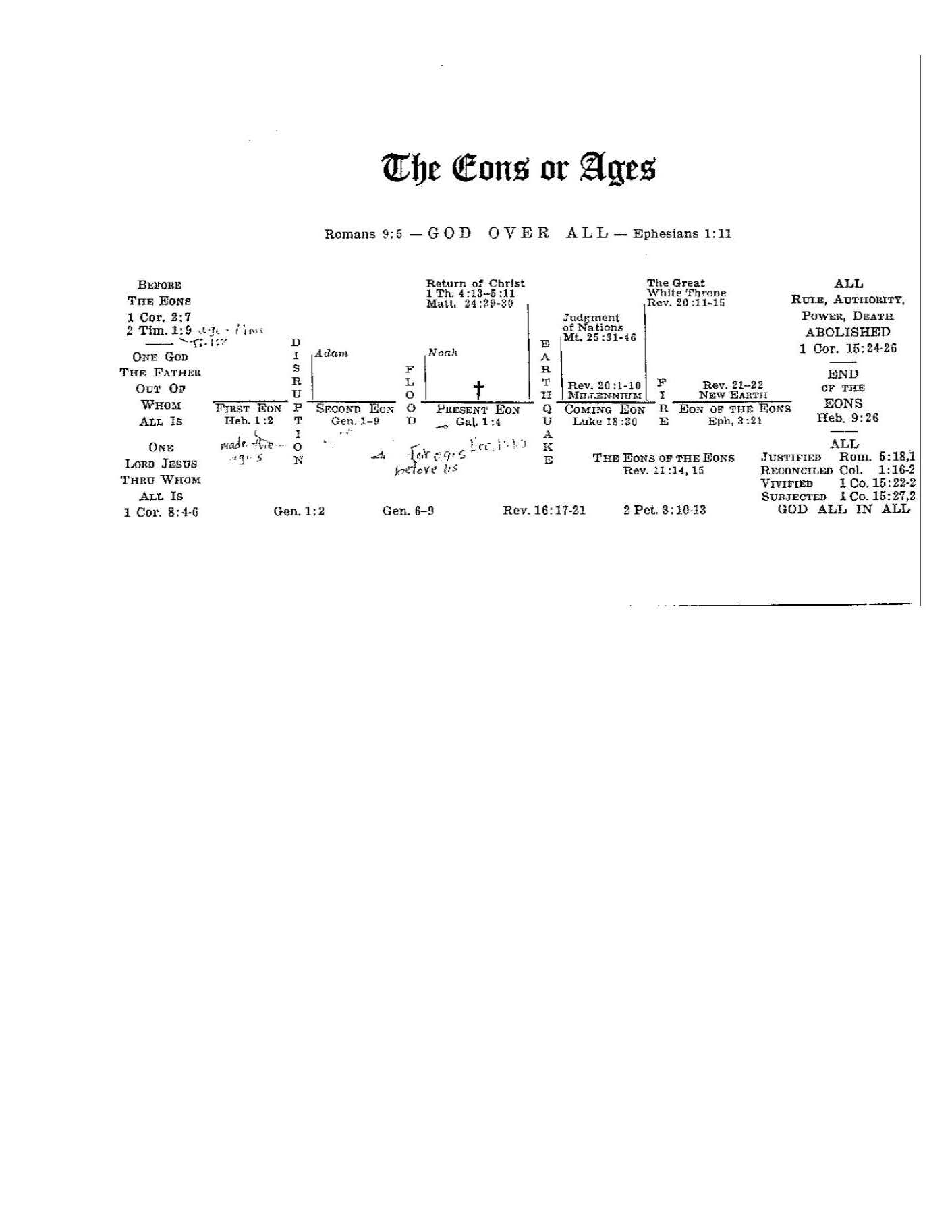 Ver.35.2
74
Time of Ages
“Before the Eons” – 
possibly 1 Cor.2:7-8 – Christ crucified: predestined “before the ages”
possibly 2 Tim.1:9; Ti.1:2 – God’s purpose & grace given us, aionian life promised us “before age-times”
Ver.35.2
75
[Speaker Notes: Why have I said “possibly”? – because the building block of an age is a generation or lifetime, and this depends on mortal life; my personal preference is to identify “before age-times” with “before the overthrow” 
My understanding – the above texts deal with the time before the disruption – i.e., the “First Eon” as Todd declares it
Further – there was no time (as the attribute of Creation) before Gen.1:1, Joh.1:1 – just as there was no “age-time” before the Overthrow (because no mankind)]
Time of Ages
“First Eon” – Heb.1:2
“by a Son…through Whom also He made the ages”
speaks generally of all ages; not the First Age
Ver.35.2
76
[Speaker Notes: If God has named a “First Eon”, He has not revealed it to us.]
Time of Ages
“Second Eon” – Gen.1-9
Gen.1-9 provides a history of her proposed Second Eon
No text calls it a Second Age or even an age at all
Ver.35.2
77
Time of Ages
3rd, or “Present Eon” – Gal.1:4
“that He might rescue us from the present/pending evil age”
Ver.35.2
78
[Speaker Notes: Enistēmi – “in-stand” gives “instance”
 - Pft. Part. can mean “impending”, “threatening”
If it means “present” – when did the evil age begin? One can trace its origins back to Adam. At best, this is an ambiguous term as to its beginning and end! However, the way that 1 Cor.7:26 uses it (“on account of the present distress, it is good for a man to be thus” {unmarried}) points to an immediate present – implying the persecutions of the Acts period!
If it means “pending” – then it is the “time of trouble”, the sunteleia that Jesus warned His disciples to be on guard about
Conclusion – there is no Scripture definition of an age from the Flood to the Great Earthquake in the Day of the Lord]
Time of Ages
4th, or “Coming Eon” – Lu.18:30
“receive many times more in this season, and in the age which is coming aionian life”
Ver.35.2
79
[Speaker Notes: But the coming age – would see the fulfillment of the kingdom, as described in Rev.20:1-10 covering 1,000 years – with its 1st resurrection and reigning with Christ.
Only item in Todd’s chart that has some Scriptural accuracy.]
Time of Ages
5th, or “Eon of the Eons” – Eph.3:21
“to Him be glory by the church and by Christ Jesus for all the generations of the ages of the ages”
Ver.35.2
80
[Speaker Notes: Eph.3:21 – does not even say “Eon of the Eons”.
But what Eph.3:21 does – sums up all future time – it is not a 5th Eon]
Time of Ages
Epochal events:
katabolē kosmou – Ge.1:2
The Flood – 2 Pe.3:5-6
Heavens & Earth reserved for fire – 2 Pe.3:7-11
Ver.35.2
81
[Speaker Notes: Epochal – earth-changing
katabolē kosmou – Before/After – 3/7
2 Pe.3:3-11 – placed in “the day of the Lord”]
Time of Ages
Epochal events:
Great White Throne – Rev.20:11
Ver.35.2
82
[Speaker Notes: Rev.20:11 – heaven and earth flee from the face of Him on the Great White Throne
Rev.21:1 – New Heaven and New Earth
so Todd’s divisions – form plausible ages – like Darby’s 7 dispensations – they provide a reasonable framework to divide up activities (divine and human) since the beginning, and until the revealed future
		but they are still human reckonings, however logical they may be
Better ways of reckoning time – according to God’s divisions – “rightly dividing the word of truth”]
Time of Ages
An example from God’s calendar:
Timetable of Israel’s feasts – Exo.23; Lev.23; Deu.16
Ver.35.2
83
Time of Ages
Calendar of feasts:
“Three times you will keep a feast to Me in the year” – Exo.23:14
Ver.35.2
84
[Speaker Notes: Calendar of feasts – orderly, repeated sequence of events in Israel’s religious year]
Time of Ages
Unleavened Bread (Abib)
Harvest/first-fruits (spring harvest)
Ingathering (fall harvest)
Ver.35.2
85
[Speaker Notes: Unleavened Bread – Exo.23:15 – eat unleavened bread 7 days – leaven is a metaphor for the corruption of sin (1 Co.5:6-8)
Harvest – Exo.23:16 – the barley harvest was this Spring harvest
Ingathering – Exo.23:16 – LXX: sunteleia – the general harvest in the Fall]
Ver.35.2
86
[Speaker Notes: Unleavened Bread - coupled with Firstfruits of barley harvest
Weeks – Exo.34:22 – firstfruits of wheat harvest]
Ver.35.2
87
[Speaker Notes: Unleavened Bread – represents Christ’s sinless perfection – “I am the Bread of life…” Joh.6:35
The Last Trumpet – 1 Cor.15:52
Summary – this uses a mostly contextual approach to map a small context, encompassing the agrarian year, into a larger context covering a wide range of Bible books and millennia of time]
Time of Ages
NT equivalent words:
aiōn – “age”
aiōnios – “age-abiding”
aidios – only in Rom.1:20; Jud.6
Ver.35.2
88
[Speaker Notes: ditto LXX – aiōn, aiōnios
Aidios – derived from aei, “always”]
Time of Ages
How is the word “age” used?
Ver.35.2
89
[Speaker Notes: Open companion file – NT Ages.docx]
Time of Ages
How is “age-abiding” used?
Ver.35.2
90
[Speaker Notes: Open companion file – NT Aionian.docx]
Time of Ages
Some teaching on “aionian life”
Ver.35.2
91
Time of Ages
Works-based – Mat.19:16-17; Luk.10:25-28; Joh.5:24-29
Ver.35.2
92
[Speaker Notes: Also – Rom.2:5-9; Gal.6:8; abides in a person based on his works – 1 Jn.3:15]
Time of Ages
Works-based, in the earthly kingdom –  Mat.19:28-29; 25:34-46
Ver.35.2
93
Time of Ages
Faith-based –  Joh.3:15-16; 
1 Ti. 1:16;  Ti.3:5-7
Ver.35.2
94
[Speaker Notes: Faith as Work – Joh.6:28-29
But 1 Ti. & Ti. – emphasize mercy & grace]
Time of Ages
Love it and lose it vs. hate it and keep it –  Joh.12:25
Ver.35.2
95
[Speaker Notes: Paradoxical acc. to KJV translation!
But try this trans:
“He who loves his soul will lose it, but he who hates his soul in this world will keep (or guard) it for aionian life.”
     or this:
         “He who loves his individual life will lose it, but he who hates his individual life in this world will keep (or guard) it for aionian life.”
     I.e., some will pass alive into the kingdom life! – as Paul later explained in 1 Cor.15:51-52]
Time of Ages
Jews could render themselves unworthy of it –  Acts 13:46
Ver.35.2
96
[Speaker Notes: Yet – it was necessary to offer it to them first]
Time of Ages
But some were appointed to it –  Acts 13:48
Ver.35.2
97
[Speaker Notes: Note that: belief followed appointment]
Time of Ages
To know the only true God, and Jesus Whom He sent –  Joh.17:3
Ver.35.2
98
[Speaker Notes: Knowledge = life!]
Time of Ages
But it must be continually sought too –  Jude 1:20-21
Ver.35.2
99
[Speaker Notes: Implied – that aionian life can be forfeited]
Time of Ages
Though called to it, we must grasp it also –  1 Ti.6:12
Ver.35.2
100
[Speaker Notes: In the same spirit as – “work out your own salvation in fear and trembling” - Phi.2:12]
Time of Ages
The gracious gift of God by Jesus –  Rom.6:22-23;           1 Jn.5:11
Ver.35.2
101
[Speaker Notes: Gift – charisma in Rom.6:23
“by His Son” – 1 Jn.5:11]
Time of Ages
Jesus Christ, true God and … 
	– 1 Jn.5:20
Ver.35.2
102
[Speaker Notes: Also – 1 Jn.1:1-2]
Time of Ages
The promise of “aionian life” –  1 Jn.2:25
Ver.35.2
103
Time of Ages
A “promise of life” –  1 Ti.4:8; 2 Ti.1:1
Ver.35.2
104
[Speaker Notes: But not specifically “aionian” here.
However, “aionian life” in – 1 Ti.1:16;  6:12; Ti.1:2; 3:7]
Time of Ages
And a promise before “aionian-times” –  Ti.1:2
Ver.35.2
105
[Speaker Notes: This “beforeness” – sets this promise of aionian life apart from the covenants of promise, and the earthly kingdom]
Time of Ages
And the next order of magnitude:   “ages of ages”
Ver.35.2
106
[Speaker Notes: I.E.– the superlative ages, or superlative overarching ages containing smaller ages. If we remember that the basic unit of an “age” is a human lifetime, we might be spared endless genealogies about the great eons of time.]
Time of Ages
“the ages of the ages”:
Father’s glory – Phi.4:20 
Father’s honor & glory –  1 Ti.1:17
Ver.35.2
107
[Speaker Notes: Phi.4:20 – “But to our God and Father is the glory for the ages of the ages. Amen.”
1 Ti.1:17 – “And to the King of the ages, uncorrupted, unseen, only wise God is honor and glory for the ages of the ages. Amen”]
Time of Ages
“the ages of the ages”:
Father’s glory & might – Rev.1:6
Ver.35.2
108
[Speaker Notes: Rev.1:6 – “and made us a kingdom of priests to His God and Father, to Whom is the glory and the might for the ages of the ages. Amen”]
Time of Ages
“the ages of the ages”:
God’s blessing, glory, wisdom, thankfulness, honor, power, strength – Rev.7:12
Ver.35.2
109
[Speaker Notes: Rev.7:12 – “and saying, ‘Amen. The blessing and the glory and the wisdom and the thankfulness and the honor and the power and the strength to our God for the ages of the ages. Amen.’”]
Time of Ages
“the ages of the ages”:
Christ’s glory – Gal.1:5;    2 Ti.4:18; Heb.13:21
Christ’s glory & might –    1 Pet.4:11
Ver.35.2
110
[Speaker Notes: Gal.1:5 – “to Whom is the glory for the ages of the ages. Amen”
2 Ti.4:18 – “And the Lord will rescue me from every wicked work, and will save me for His heavenly kingdom, to Whom is the glory for the ages of the ages. Amen”
Heb.13:21 – “to prepare you by every good work for the doing of His will, doing by you the thing well-pleasing before Him through Jesus Christ, to Whom is the glory for the ages of the ages. Amen.” 
1 Pet.4:11 – “…so that God may be glorified among all through Jesus Christ, to Whom is the glory and the might for the ages of the ages. Amen.”]
Time of Ages
“the ages of the ages”:
the Lamb’s blessing, honor, glory, might – Rev.5:13
Christ living for – Rev.1:17-18; 4:9, 10; 10:6; 15:7
Ver.35.2
111
[Speaker Notes: Rev.5:13 – “And every creature which is in the heaven and upon the earth and underneath the earth and which are upon the sea, and those in them all I heard saying to the One Sitting upon the throne even to the Lamb, ‘The blessing and the honor and the glory and the might for the ages of the ages.’”
Rev.1:17-18 – “I am the First and the Last and the Living One, and I became dead. And, behold, I am living for the ages of the ages. Amen.” 
Rev.4:9 – “And whenever the living ones will give glory and honor and thankfulness to the One Sitting upon the throne, Who is living for the ages of the ages...”
Rev.4:10 – “…the twenty-four elders will fall before the One Sitting upon the throne, and will worship the One Living for the ages of the ages…”    {4:11 acknowledges Him as Creator}
Rev.10:6 – “and he swore by the One Living for the ages of the ages, Who created the heaven and the things in it, and the earth and the things in it, and the sea and the things in it, that there will not be time any longer.”
Rev.15:7 – “And one of the four living ones gave the seven angels seven golden bowls being full of the wrath of God, of the One Living for the ages of the ages.”]
Time of Ages
“the ages of the ages”:
Christ will reign – Rev.11:15
overcomers will reign – Rev.22:5
Ver.35.2
112
[Speaker Notes: Rev.11:15 – “And the seventh angel trumped and there came to be great voices in the heaven saying, ‘The kingdom of the world became our Lord’s and His Christ’s and He will reign for the ages of the ages.’”
Rev.22:5 – “And night will not be there. And they have not need of a lamp and light of sun, for the Lord God enlightens them. And they will reign for the ages of the ages.”]
Time of Ages
“the ages of the ages”:
Babylon’s smoke will ascend – Rev.19:3
Ver.35.2
113
[Speaker Notes: Rev.19:3 – “And a second time they said, ‘Alleluia.’ And her smoke ascends for the ages of the ages.”
Lest we think: “the ages of the ages” = forever --- can smoke ascend forever?]
Time of Ages
“the ages of the ages”:
Satan, wild beast, false prophet tormented in lake of fire – Rev.20:10
Ver.35.2
114
[Speaker Notes: Rev.20:10 – “And the devil who is misleading them was cast into the lake of the fire and sulphur, where the wild beast and false prophet were cast. And they will be tormented day and night for the ages of the ages.”
But – will Satan’s “ages of ages” be the same duration as the Beast’s and False Prophet’s???
And after – Eze.28:19 says of the Anointed Cherub “a terror you have become, and nothing for an age”]
Time of Ages
“for all the generations of the age of the ages”:
Father’s glory – 
Eph.3:21
Ver.35.2
115
[Speaker Notes: Eph.3:21 – “To Him is the glory in the church by Christ Jesus for all the generations of the age of the ages. Amen.”
	Unique phrasing, with this single grandiose application.]
Time of Ages
What about the “end-time of the age”?
explanation of Parable of the Tares – Mat.13:38-40, 49
Ver.35.2
116
[Speaker Notes: Sunteleia – an ending together, completing together
Mat.13:38-40 – “And the field is the world, and the good seed these are the sons of the kingdom, and the weeds are the sons of the wicked one, and the enemy who is sowing them is the devil, and the harvest is the end-time of the age, and the harvesters are angels. As, therefore, the weeds are collected together and burned up by fire, so it will be in the end-time of the age.”
Mat.13:49 – “So it will be in the end-time of the age. The angels will go forth and separate the wicked from the midst of the just.”]
Time of Ages
What about the “end-time of the age”?
explanation of destruction of the Temple – Mat.24:3
Ver.35.2
117
[Speaker Notes: Sunteleia – an ending together, completing together
Mat.24:3 – “And of His sitting down upon the Mount of Olives, the disciples in private came forward to Him, saying, ‘Tell us when these things will be and the sign of Your presence, and the end-time of the age.”]
Time of Ages
What about the “end-time of the age”?
comfort for the Eleven – Mat.28:20
Ver.35.2
118
[Speaker Notes: Mat.28:20 – “Teaching them to heed all as much as I commanded you. And, behold I am with you all the days until the end-time of the age. Amen.””]
Time of Ages
What about the “end-time of the age”?
Christ manifested as the sacrifice for sin – Heb.9:26
Ver.35.2
119
[Speaker Notes: Heb.9:26 – “Since it would have been necessary for Him to suffer often from the overthrow of the world. But now, once, at the end-time of the ages He has been manifested for setting aside of sin through His sacrifice.”
	– Paul seems to take a broader view of what is ending – all the ages since the overthrow.]
Time of Ages
What about “age-times”?
“Before” – 2 Tim.1:9; Ti.1:2
“For” – Rom.16:25
Ver.35.2
120
[Speaker Notes: Details follow ….]
Time of Ages
2 Tim.1:9 “Of the One having saved us and having called a holy calling, not according to our works, but according to His own …
Ver.35.2
121
[Speaker Notes: “Before age-times” – suggests association with “before the overthrow of the world”, when we were chosen in Christ (Eph.1:4)]
Time of Ages
2 Tim.1:9 “… purpose and grace which was given us in Christ Jesus before age-times.”
Ver.35.2
122
Time of Ages
Ti.1:2 “upon hope of age-abiding life, which the unlying God promised before age-times.”
Ver.35.2
123
[Speaker Notes: Note contrast – “life aionian” promised “before times aionian”]
Time of Ages
Rom.16:25 “And to the One Who is able to support you according to my gospel and the proclamation of Jesus Christ according to...”
Ver.35.2
124
Time of Ages
Rom.16:25 “…revelation of a secret having been silenced for age-times.”
Ver.35.2
125
[Speaker Notes: Not – revelation of the secret in Ephesians 3:3 where Nations became joint-heirs, joint-partakers and joint-bodies
            –  the secret of Romans concerned Nations accepted by faith obedience, as a graft into Israel
“For age-times” – suggests association with “since the overthrow of the world”, when a kingdom had been prepared for Israel (Mat.25:34)
If correct – then age-times are essentially man-times and began at the Overthrow! The first “age” began with the 6-day creation.]